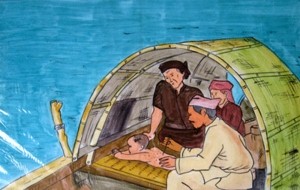 Luyện đọc                              Tìm hiểu bài
Đọc và chia đoạn
Bài văn gồm 5 đoạn được chia thành 3 phần 
Phần 1(đoạn 1,2): Hải Thượng Lãn Ông ..... cho thêm gạo củi.
Phần 2(đoạn 3): Một lần khác ...... càng hối hận.
Phần 3(đoạn 4,5): còn lại.
Luyện đọc                              Tìm hiểu bài
- Nhà nghèo, nồng nặc,
- Hải Thượng Lãn Ông
- tái phát, khuya, hối hận
- Danh lợi
- Bệnh đậu(đậu mùa)
- tiến cử
- Tái phát
- Ngự y
Ông ân cần  chăm sóc đứa bé suốt một tháng trời  và chữa khỏi bệnh cho nó.
1. Hải Thượng Lãn Ông là người như thế nào?
Hải Thượng Lãn Ông là một 
thầy thuốc giàu lòng nhân ái.
2. Tìm những chi tiết nói lên 
lòng nhân ái của Lãn Ông trong
 việc ông chữa bệnh cho con 
người thuyền chài?
Lãn Ông nghe tin con của người thuyền chài bị bệnh đau 
nặng, tự tìm đến thăm.Ông tận tụy chăm sóc người bệnh suốt
 cả tháng trời, không ngại khổ, ngại bẩn. Ông không những
 không lấy tiền mà còn cho họ gạo, củi.
3. Điều gì thể hiện lòng nhân
 ái của Lãn Ông trong việc ông 
chữa bệnh cho người phụ nữ ?
Lãn Ông tự buộc tội mình về cái chết của một người
   bệnh không phải do ông gây ra. Điều đó chứng tỏ ông 
   là một thầythuốc rất có lương tâm và trách nhiệm.
4. Vì sao có thể nói Lãn Ông 
là một người không màng danh lợi ?
Lãn Ông được tiến cử vào chức ngự y nhưng 
ông đã khéo chối từ.
5. Em hiểu nội dung hai câu
 thơ cuối bài như thế nào?
Lãn Ông không màng công danh, chỉ chăm làm việc nghĩa.
Công danh rồi sẽ trôi đi, chỉ có tấm lòng nhân nghĩa là 
còn mãi mãi.
Công danh chẳng đáng coi trọng. Tấm lòng nhân nghĩa 
mới đáng quý, không thể đổi thay.
NỘI DUNG
Bài văn cho em biết về 
điều gì?
Bài văn ca ngợi tài năng, tấm 
lòng nhân hậu và nhân cách cao
thượng của Hải Thượng Lãn Ông.
Luyện đọc diễn cảm
Có lần, một người thuyền chài có đứa con nhỏ bị bệnh đậu nặng, nhưng nhà nghèo, không có tiền chữa. Lãn Ông biết tin bèn đến thăm. Giữa mùa hè nóng nực, cháu bé nằm trong chiếc thuyền nhỏ hẹp, người đầy mụn mủ, mùi hôi tanh bốc lên nồng nặc. Nhưng Lãn Ông vẫn không ngại khổ. Ông ân cần chăm sóc đứa bé suốt một tháng trời  và chữa khỏi bệnh cho nó. Khi từ giã nhà thuyền chài, ông chẳng những không lấy tiền mà còn cho thêm gạo, củi.
Về nhà 
 - Đọc lại bài tập đọc.
 - Chuẩn bị bài: Thầy cúng đi bệnh viện.
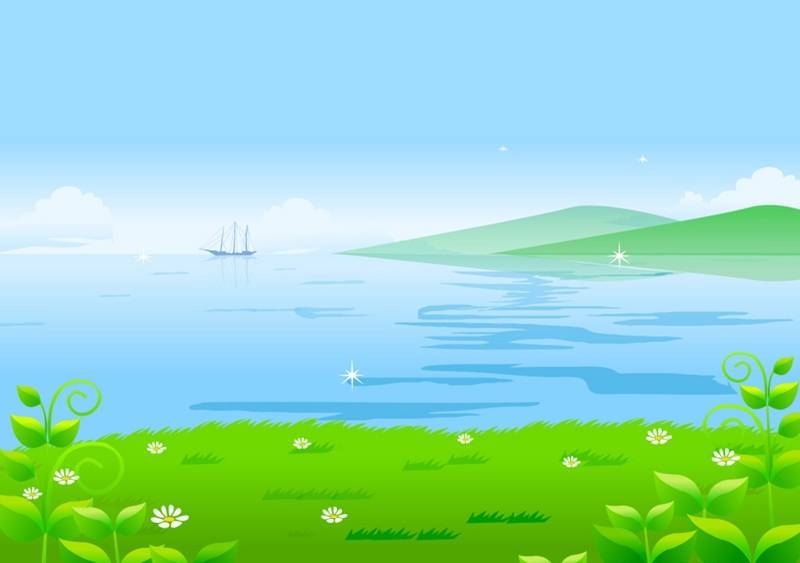 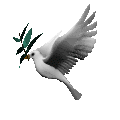 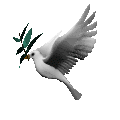 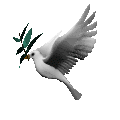 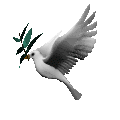 GIỜ HỌC KẾT THÚC
XIN KÍNH CHÀO TẠM BIỆT
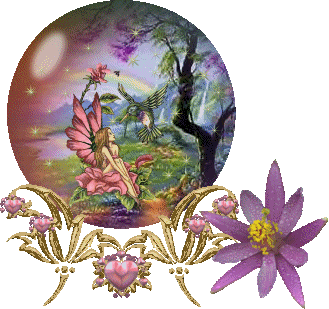